КОМНАТНЫЕ РАСТЕНИЯ
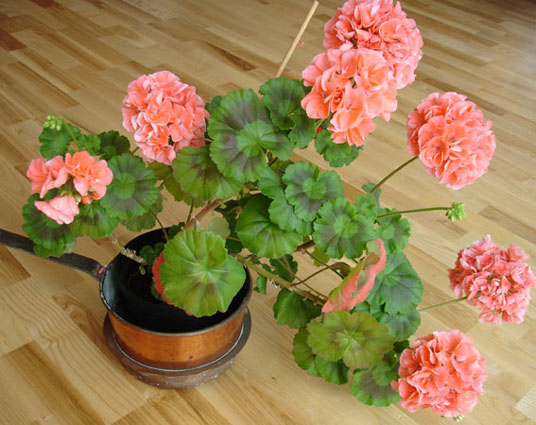 ГБОУ ММГ
учитель Подшибякина О. А.
ЖИВОЕ УКРАШЕНИЕ
Люди всегда украшали своё жилище. Этот обычай возник в странах с холодной зимой.
Родина комнатных растений - тёплые страны. Там они живут в природе.
Путешественники привозили из дальних стран диковинные растения, и люди разводили их в своих домах.
КАК УХАЖИВАТЬ ЗА КОМНАТНЫМИ РАСТЕНИЯМИ.
Чтобы растения были здоровыми и красивыми, нужно правильно за ними ухаживать.
1. Большинство комнатных растений нужно ставить ближе к свету.2.Незьзя поливать растения холодной водой.
3.Лейку при поливе надо держать низко над горшком, чтобы почва не разбрызгивалась.
4. Многие растения надо опрыскивать водой с помощью специального опрыскивателя.
5.Рыхлить почву надо палочкой, после полива, когда почва немного подсохнет. Рыхлят только на поверхности и только по краю горшка.
6. Один раз в месяц надо протирать гладкие крупные листья растений влажной губкой или тряпкой.
Домашнее задание:
учебник стр.76 – 79
   тетрадь стр.55 № 5
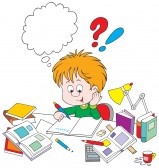